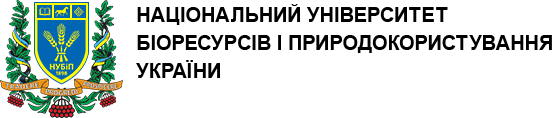 Національний університет біоресурсів і природокористування України
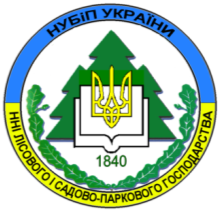 ННІ лісового і садово-паркового господарства
ННІ ЛІСОВОГО І САДОВО-ПАРКОВОГО ГОСПОДАРСТВА
http://nubip.edu.ua/
Керівництво та підрозділи
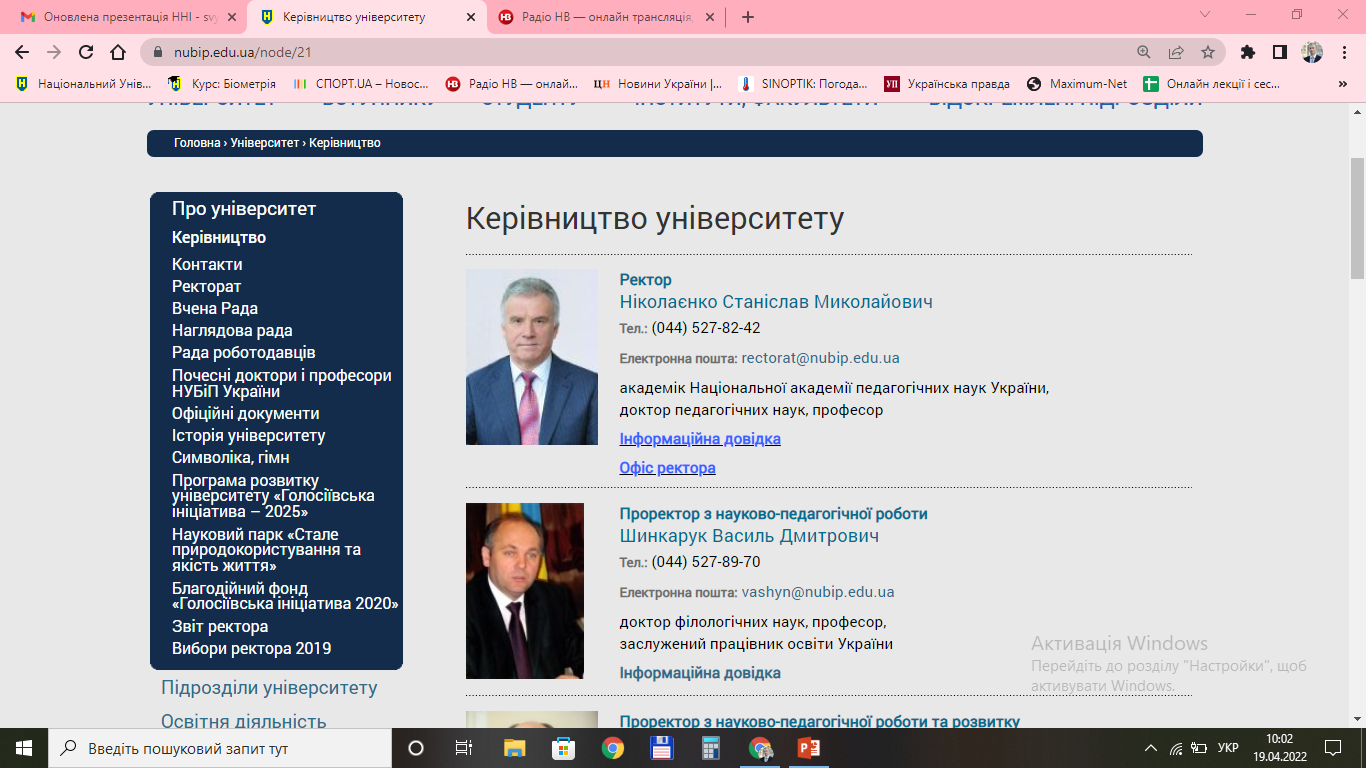 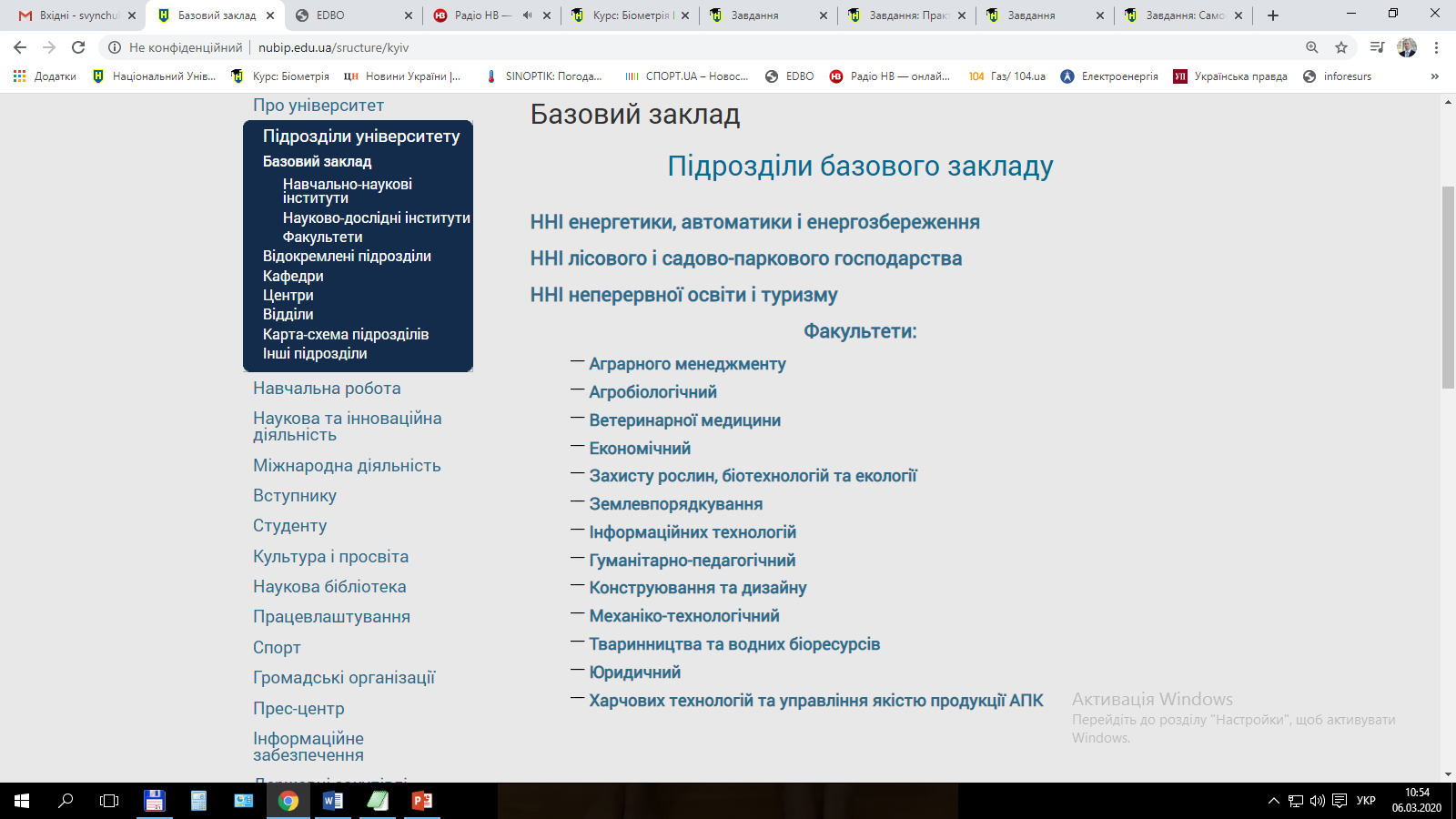 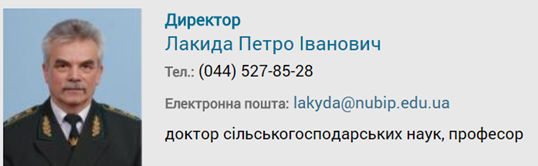 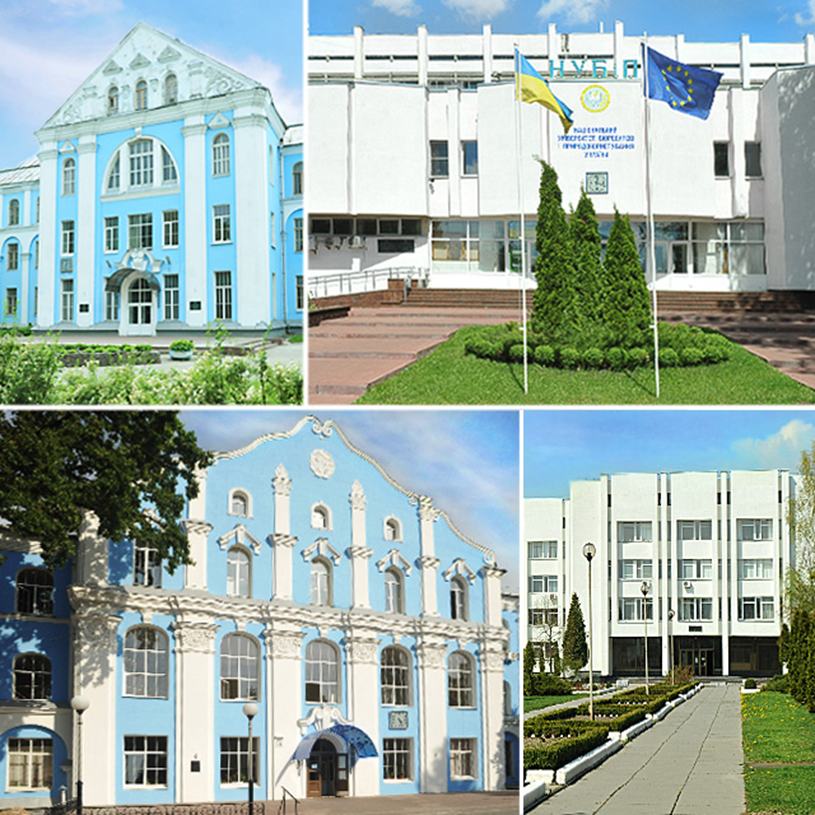 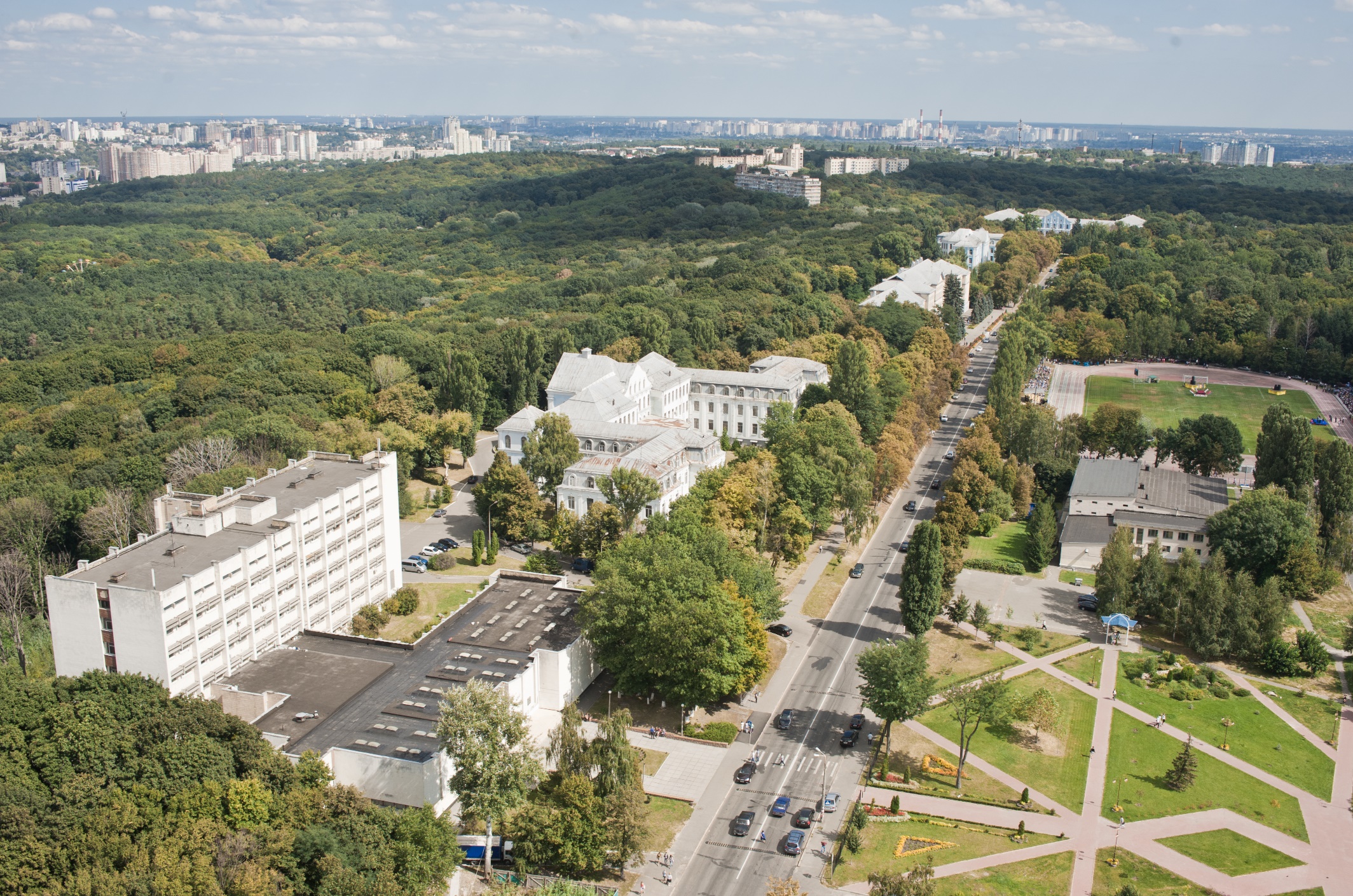 НАЦІОНАЛЬНИЙ УНІВЕРСИТЕТ БІОРЕСУРСІВІ ПРИРОДОКОРИСТУВАННЯ УКРАЇНИ
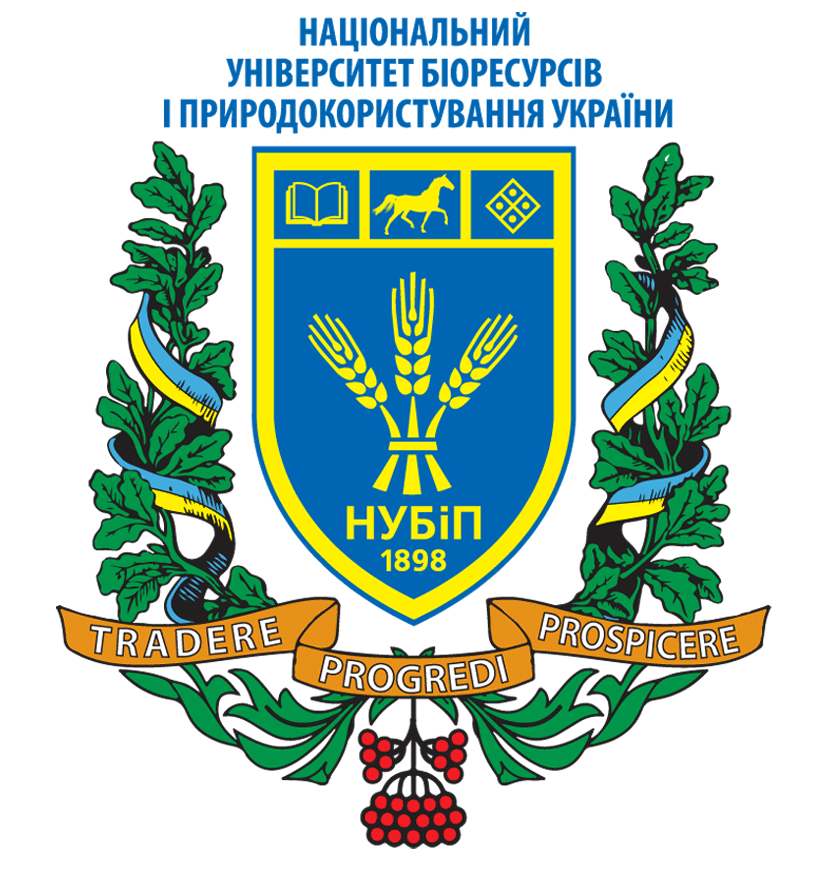 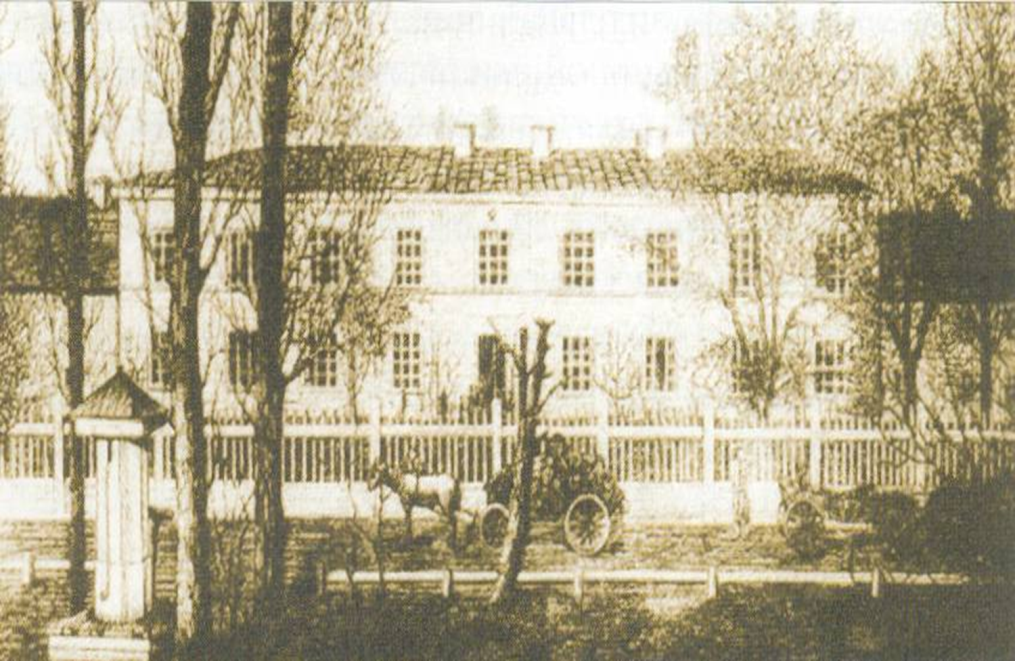 Сторінки історії
Маримонтський інститут сільського господарства і лісівництва (Польща, 1840 р.)
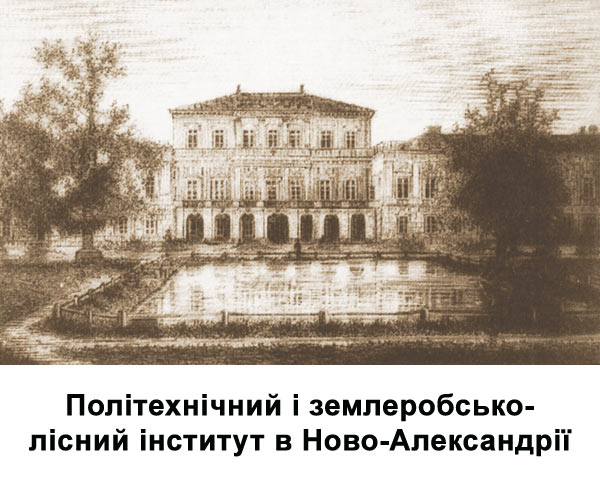 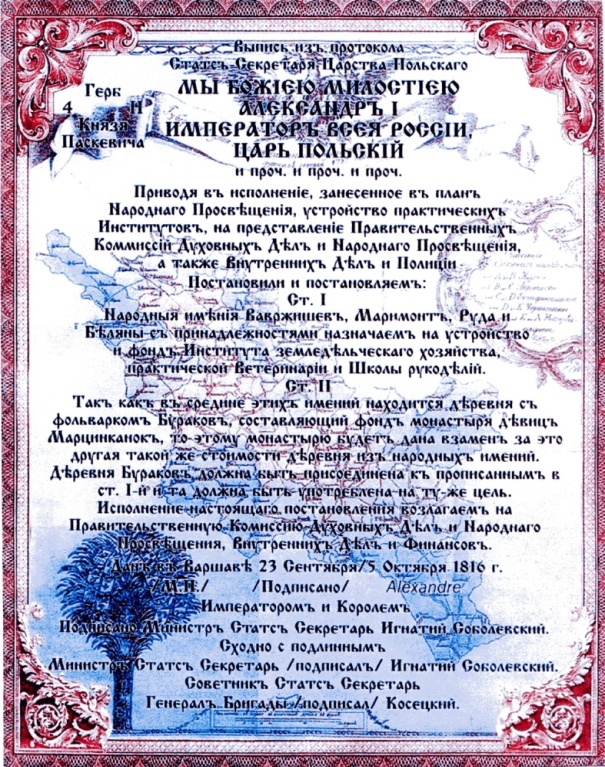 Навчальний корпус Політехнічного і землеробського інституту (м. Ново-Олександрія (нині м. Пулави), Польща, 1862 р.)
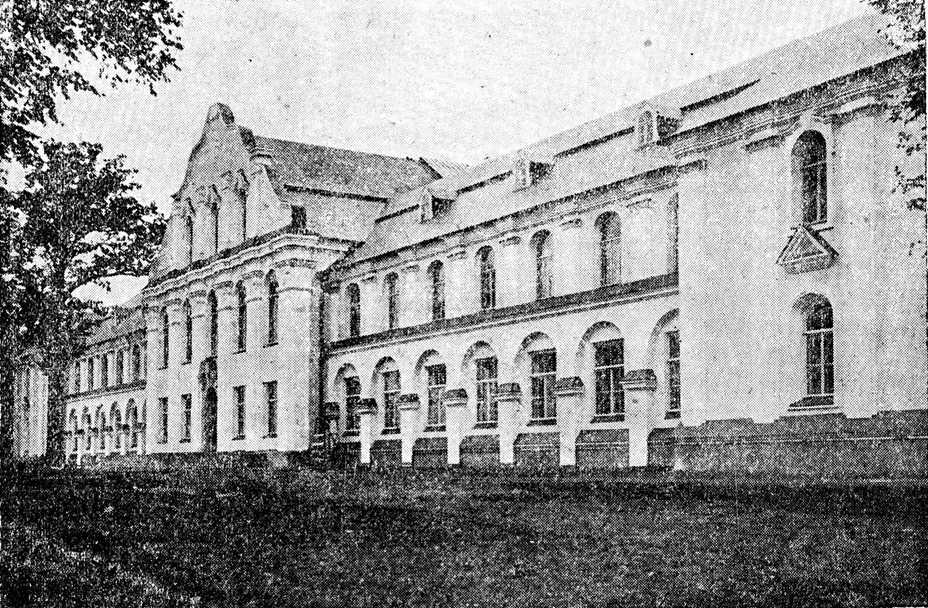 Сторінки історії
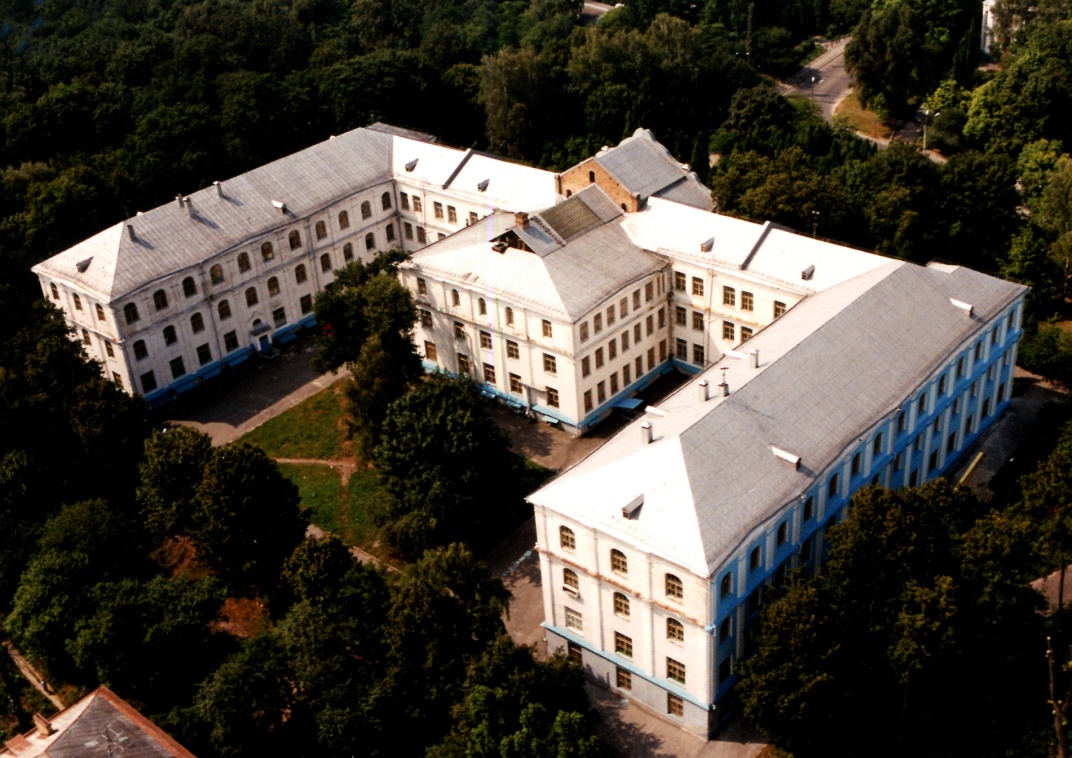 Навчальний корпус Українського лісотехнічного інституту
(м. Київ, 1928 р.)
Навчальний корпус № 1Національного аграрного університету
(Лісогосподарський факультет)
Географія інституту
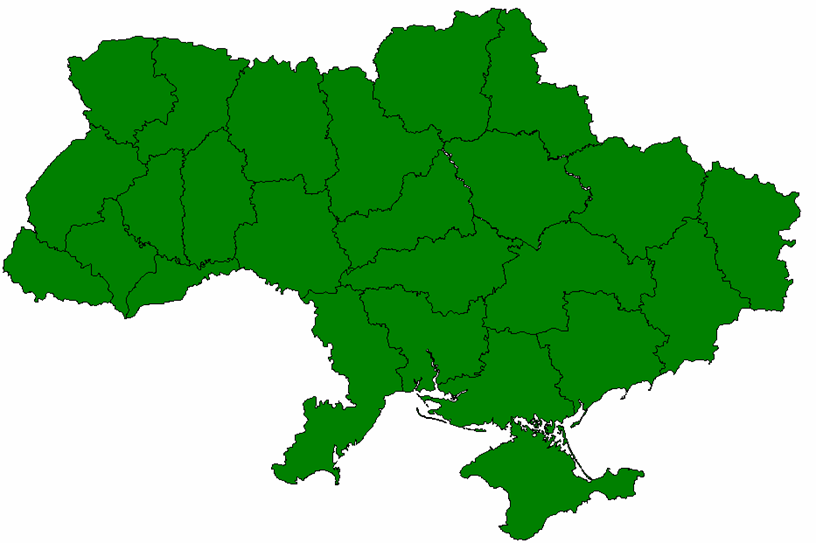 Шацьк
Малин
Бобровиця
Київ
Боярка
Лубни
Бережани
Структура інституту
Cпеціальності
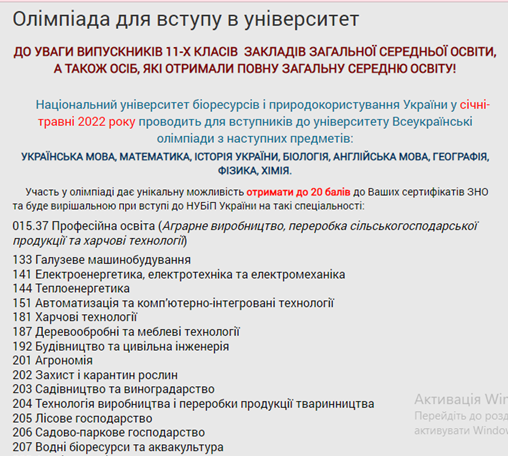 Освітній процес
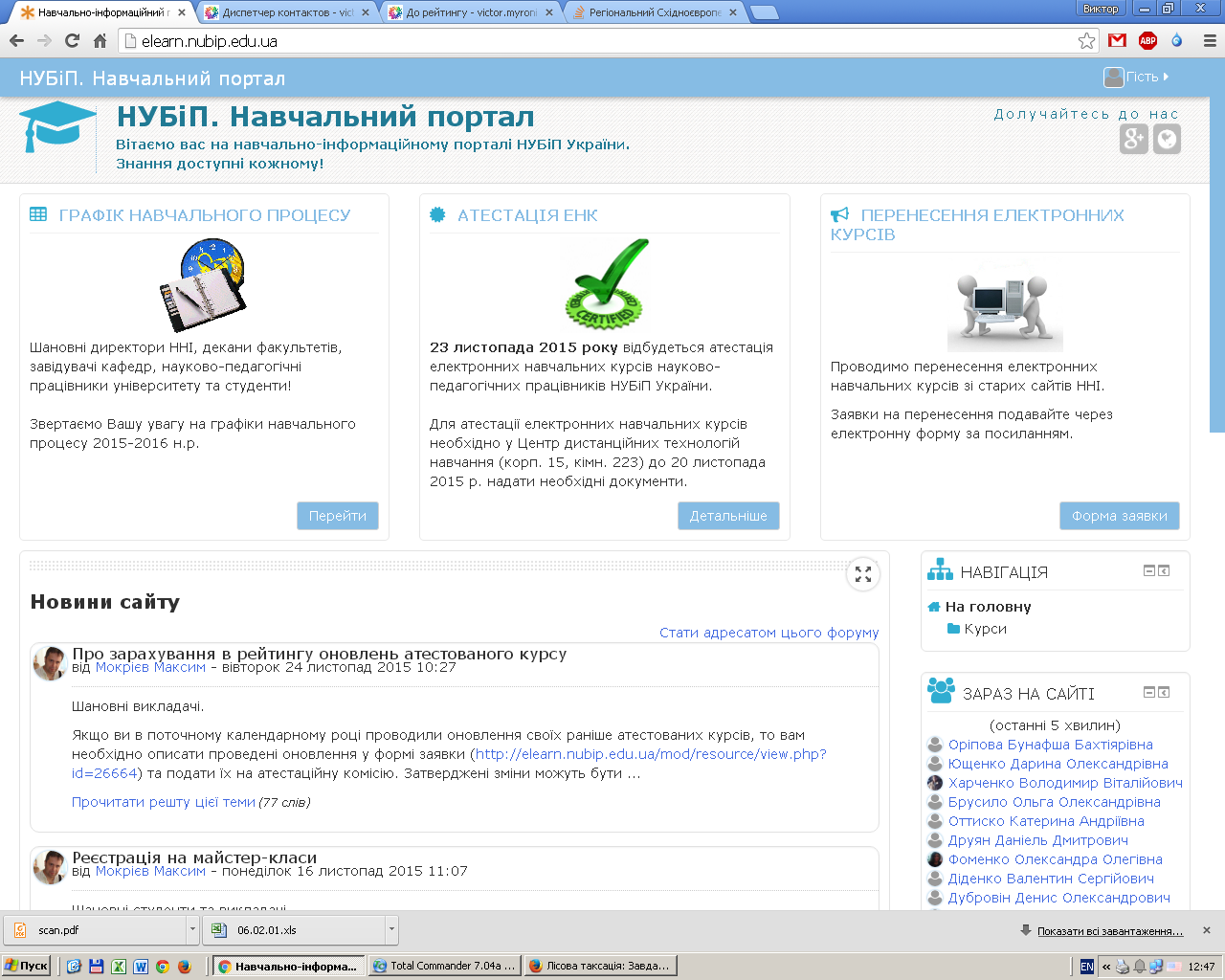 Навчальний портал MOODLE
http://moodle.nauu.kiev.ua/ та http://elearn.nubip.edu.ua/
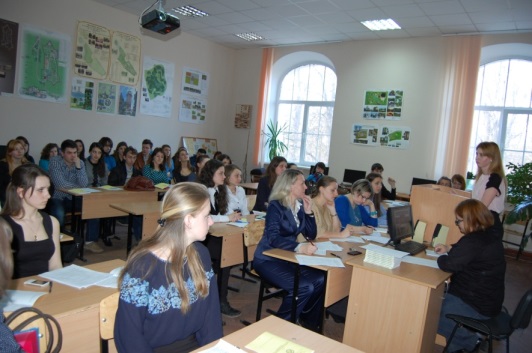 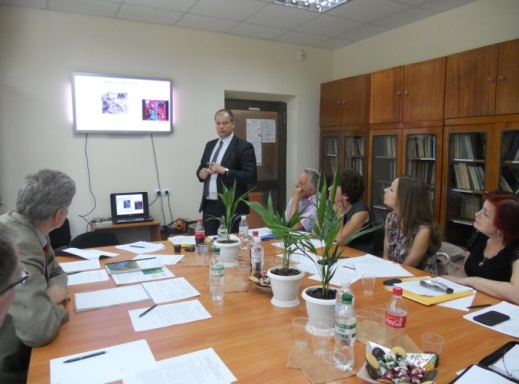 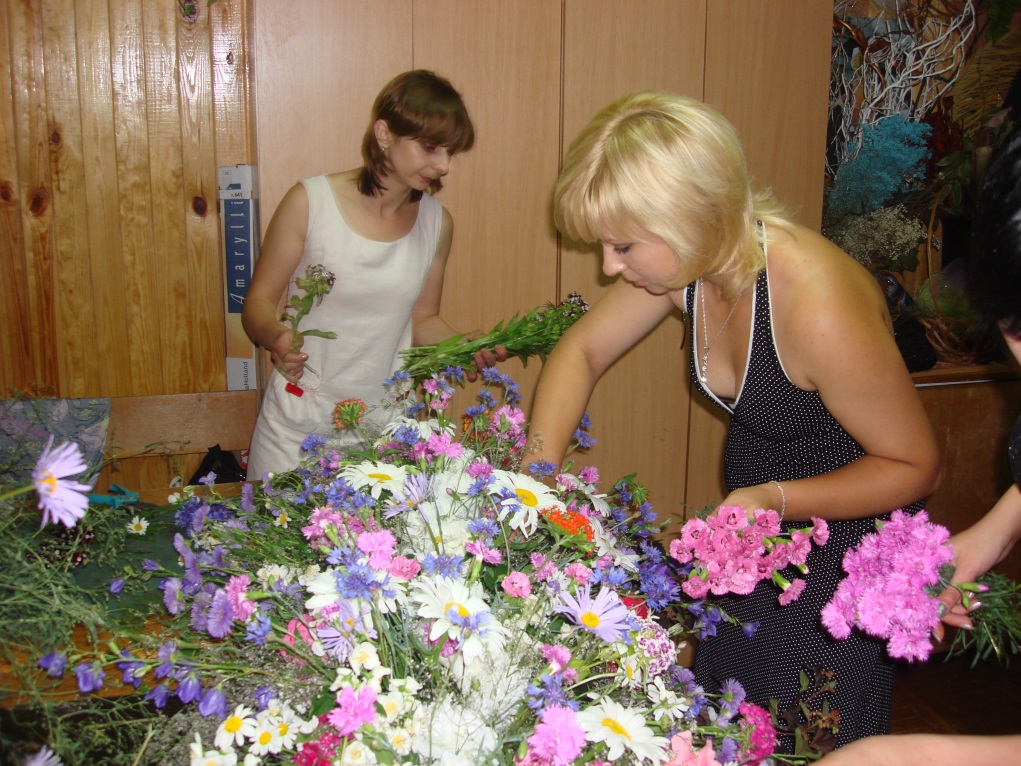 Науковці інституту –
учасники міжнародних проектів
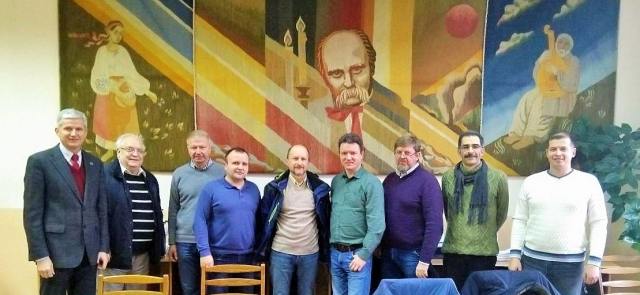 Проект Глобального екологічного фонду щодо досліджень у Чорнобильському радіаційно-екологічному біосферному заповіднику (GEF Chornobyl project)
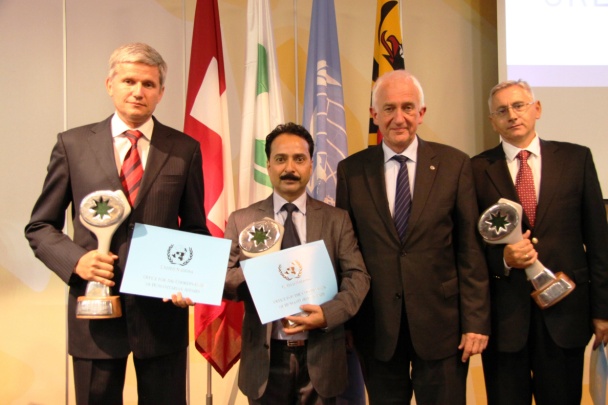 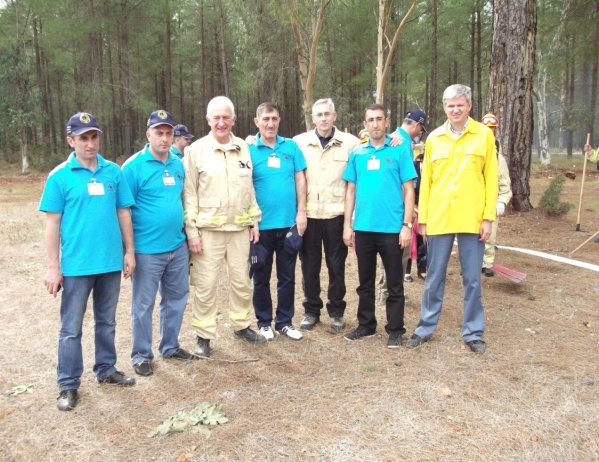 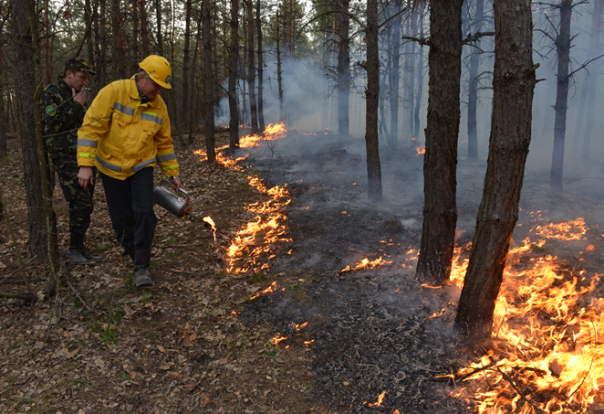 Співробітництво з питань охорони лісів від пожеж із Глобальним Центром моніторингу лісових пожеж, м.Фрайбург, Німеччина
Вручення нагороди ООН Green Star Awards
Студенти ННІ - учасники міжнародної програми стажування IFFP від Лісової служби та Національного лісового фонду США (National Forest Foundation)
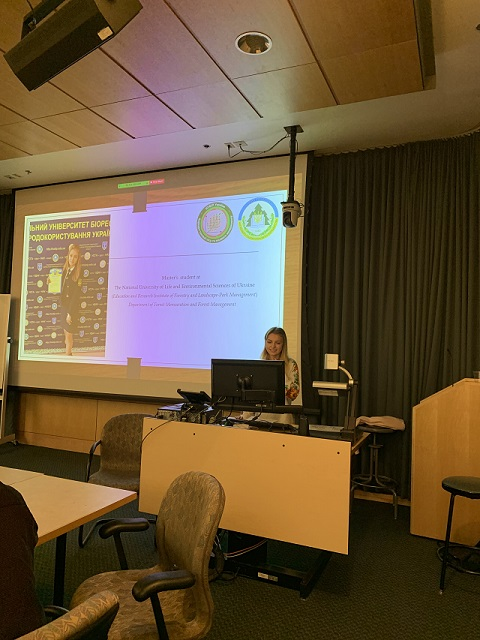 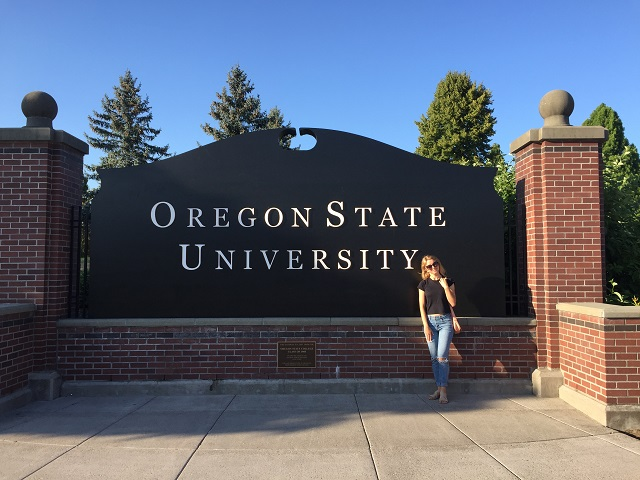 Студентські міжнародні зв'язки
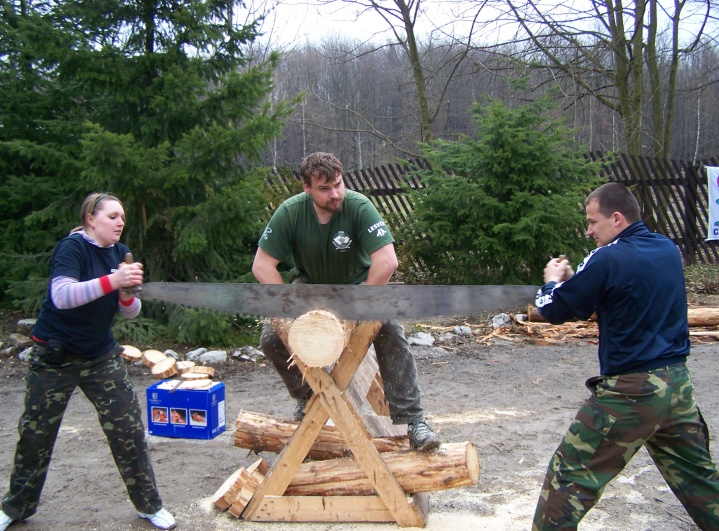 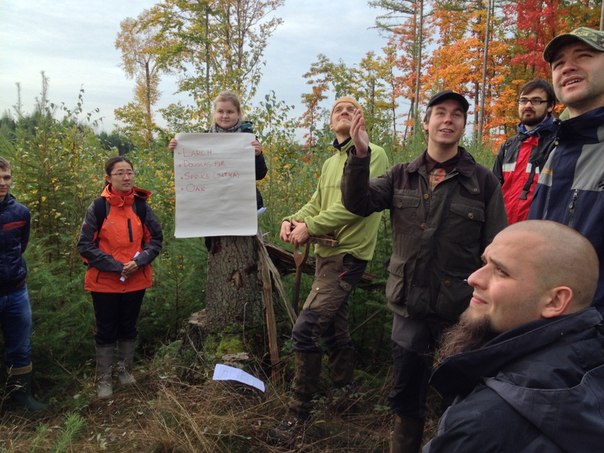 Змагання з лісового багатоборства м. Брно (Чеська Республіка)
Міжнародна магістерська програма Evroforester (SLU, Sweden)
Студентські міжнародні зв'язки
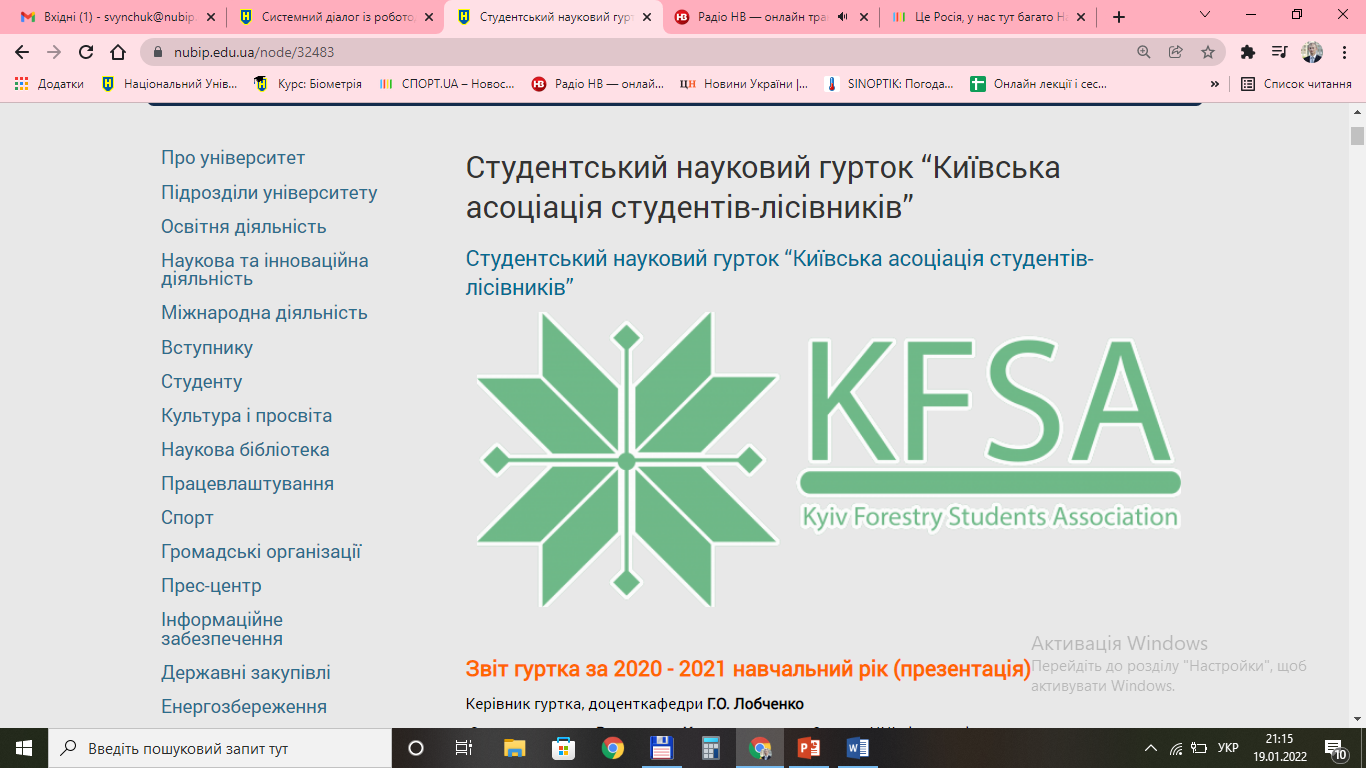 Навчальні практики студентів
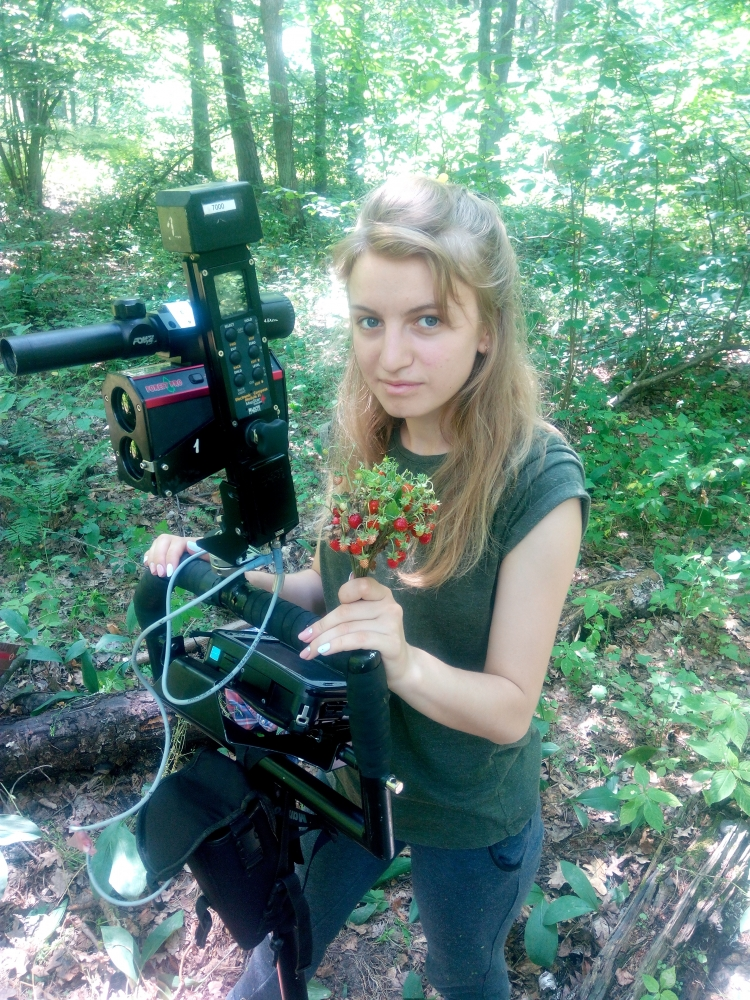 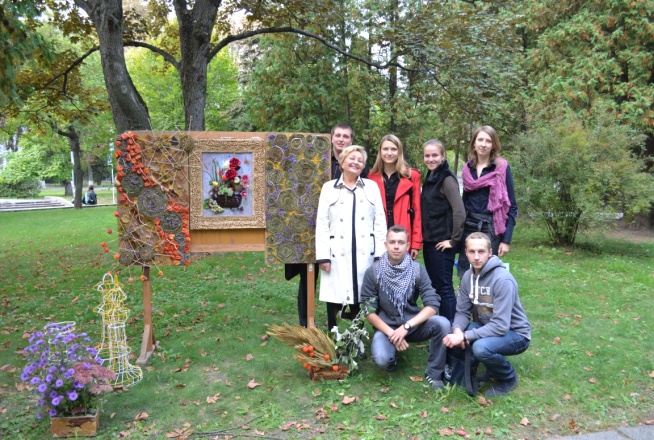 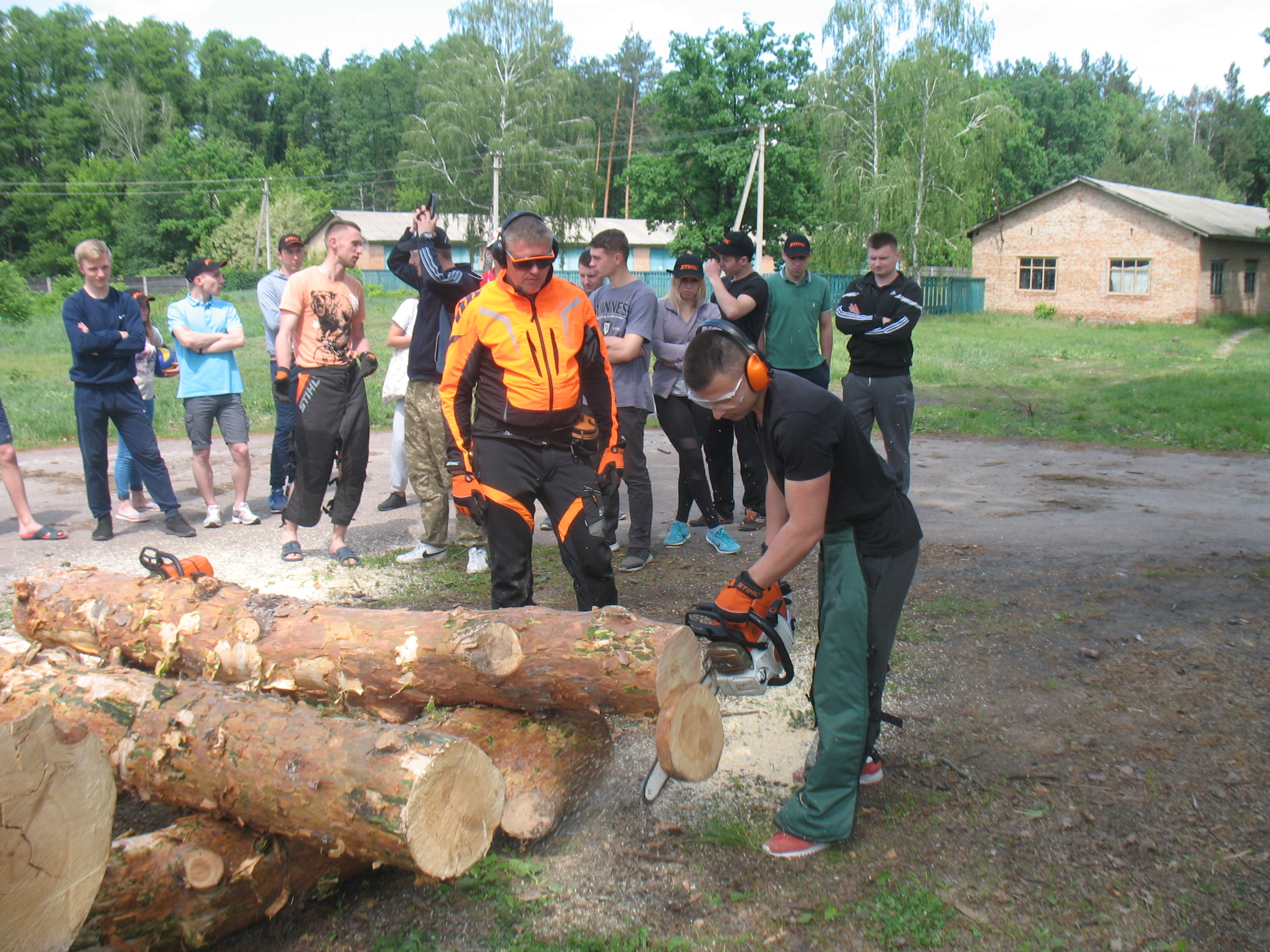 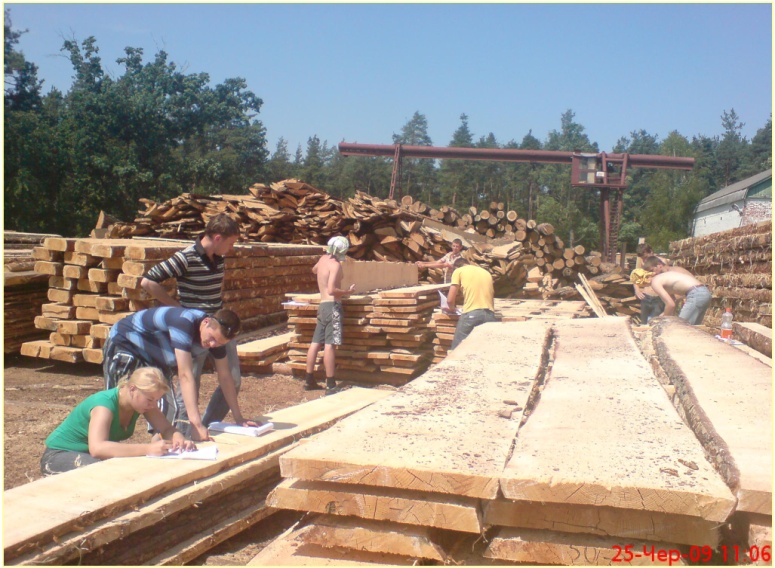 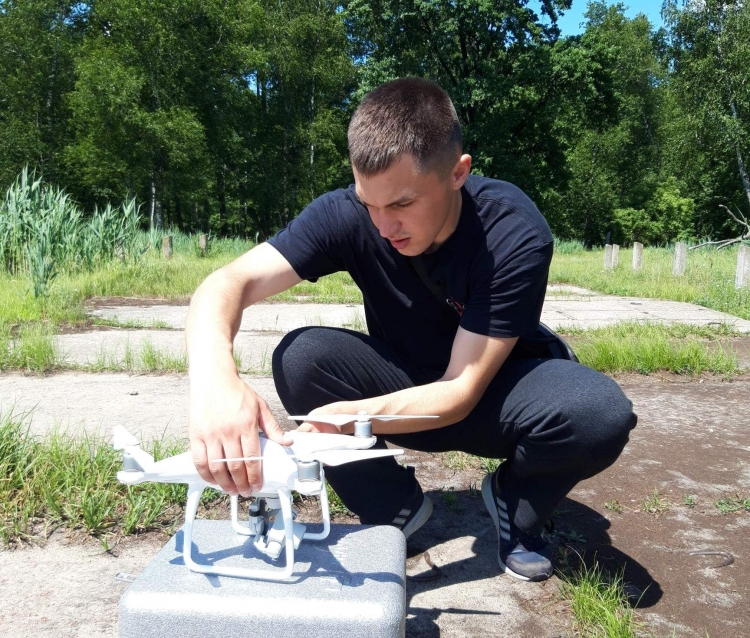 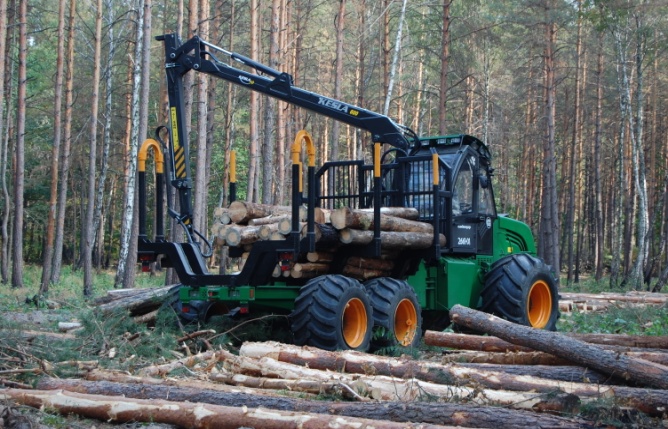 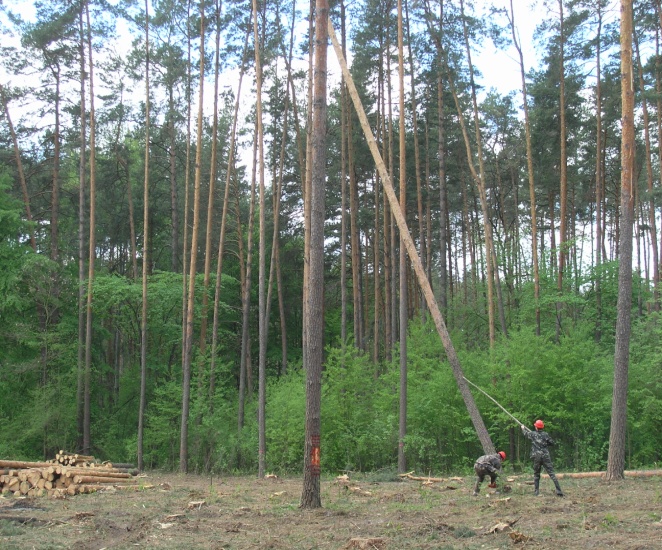 Музей лісових звірів і птахів
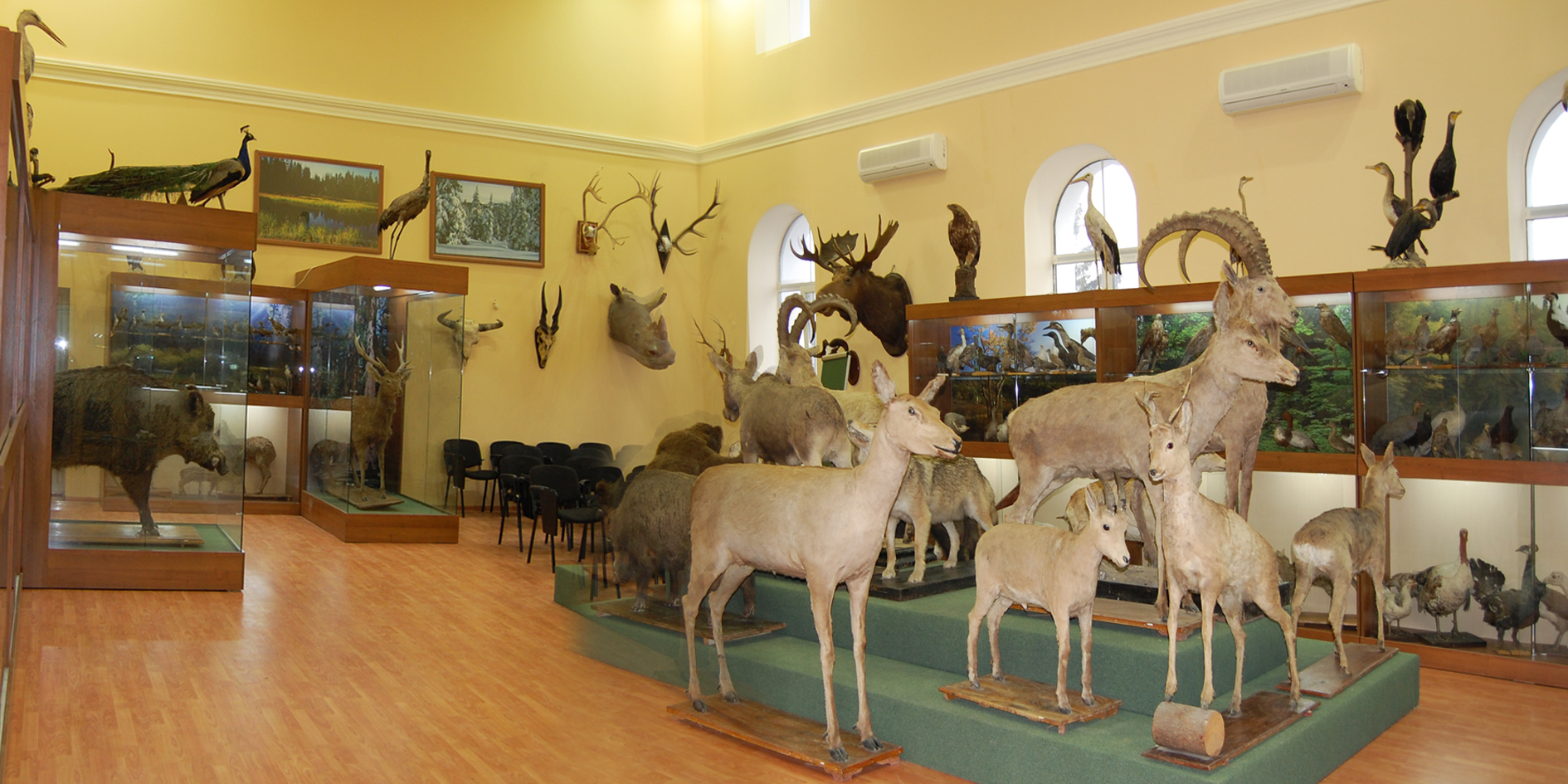 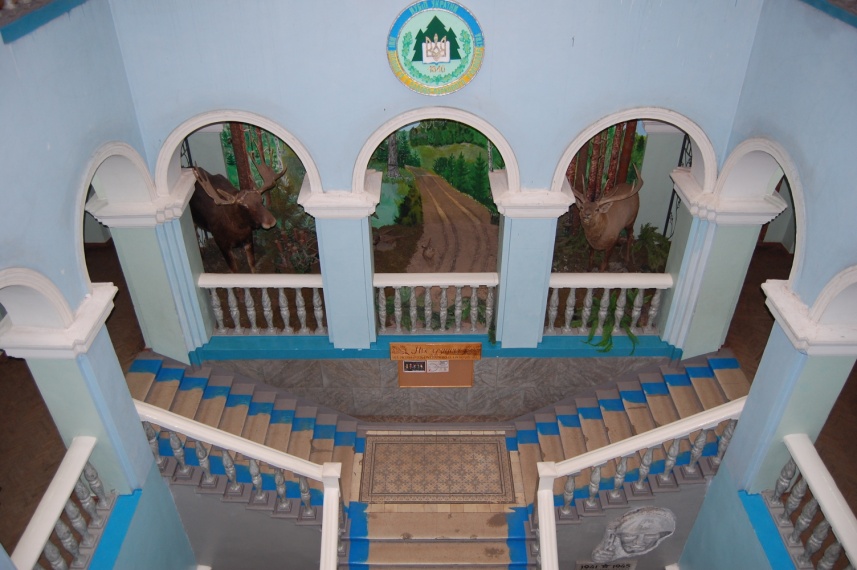 ВП НУБіП України “Боярська ЛДС”
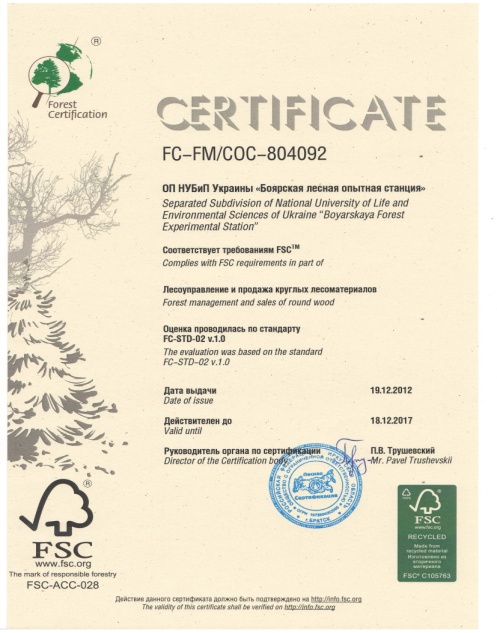 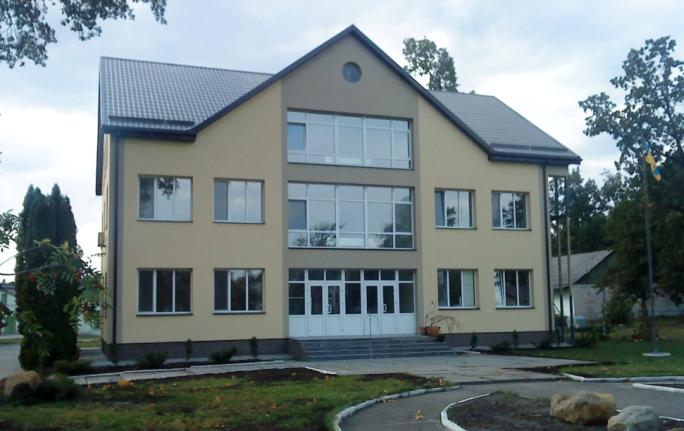 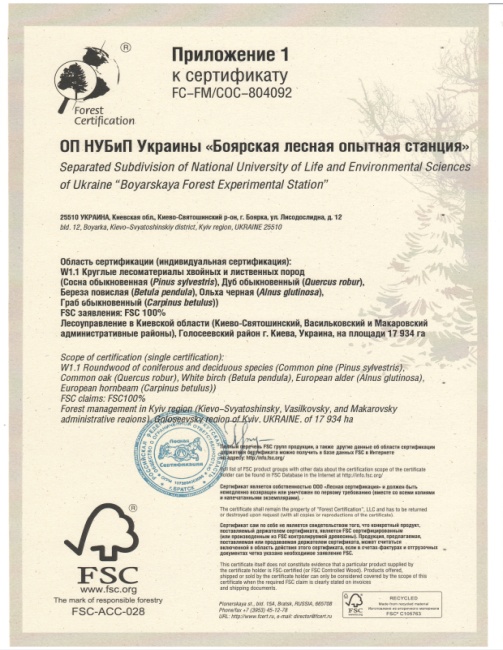 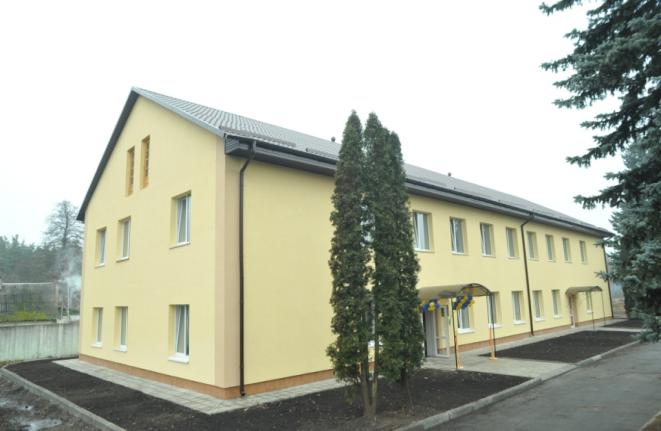 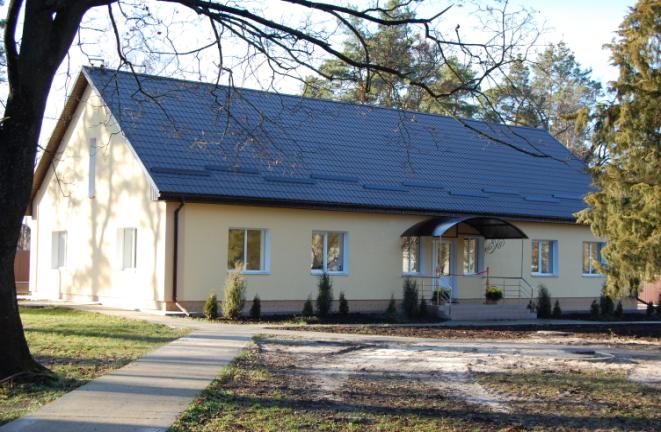 17
ВП НУБіП України “Боярська ЛДС”:
База наукових досліджень та практичного навчання студентів
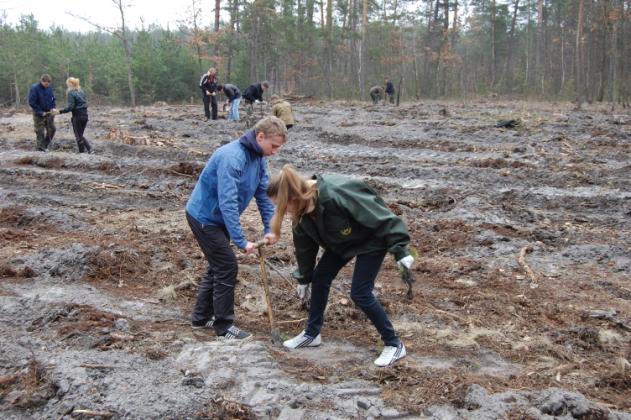 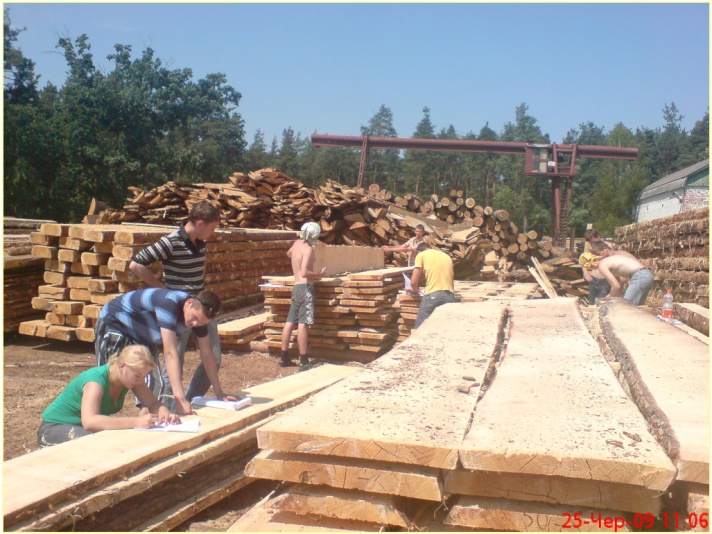 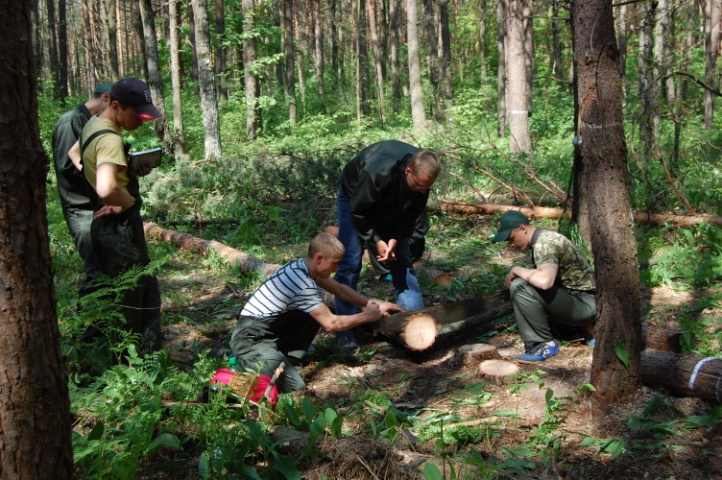 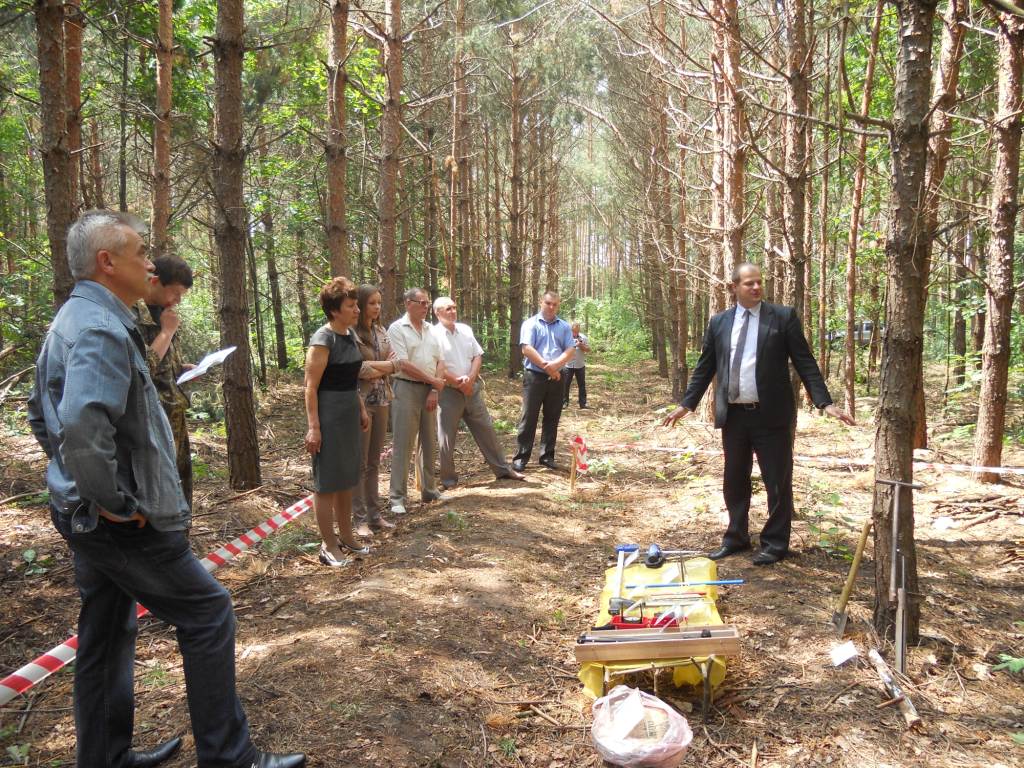 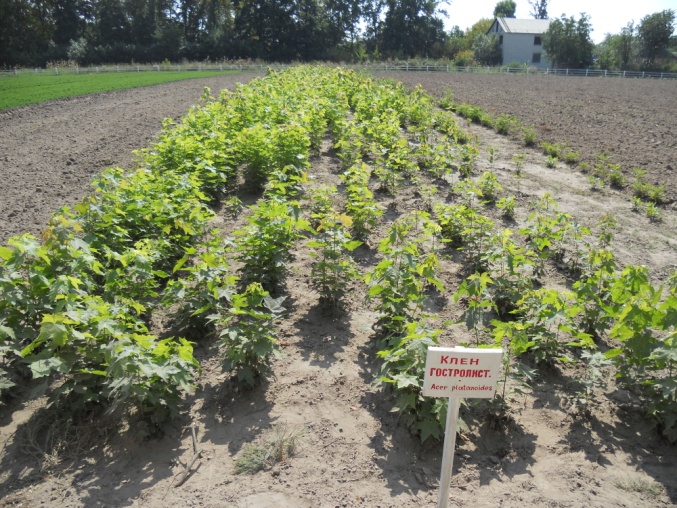 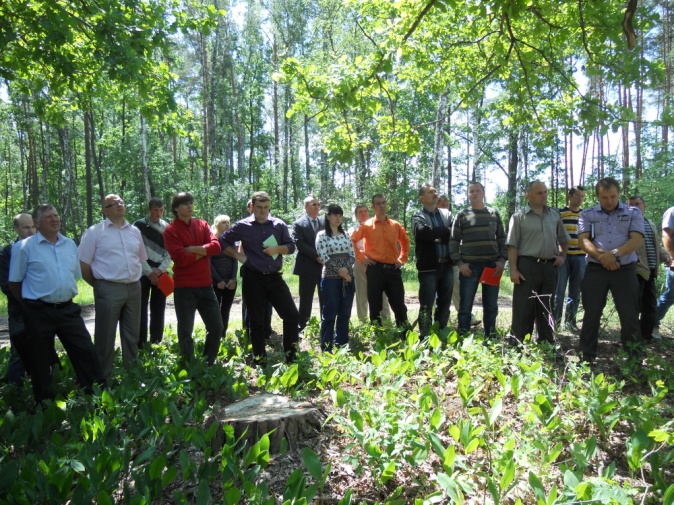 Ботанічний сад НУБіП України
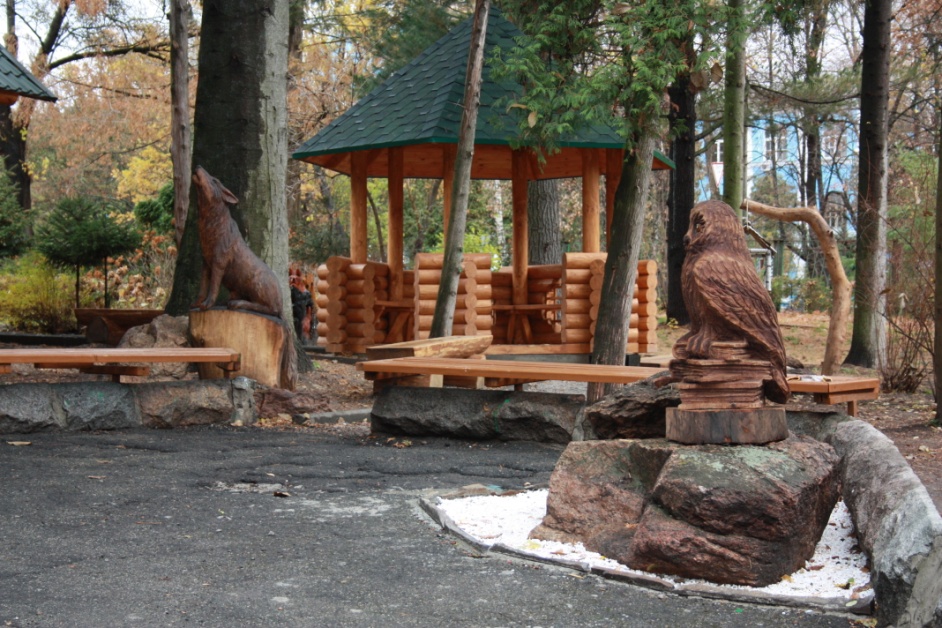 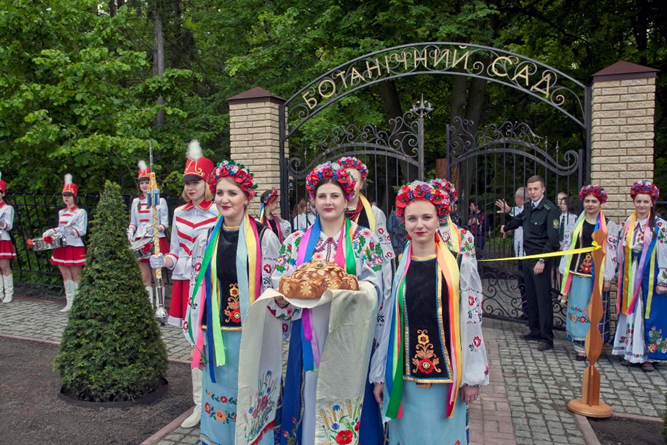 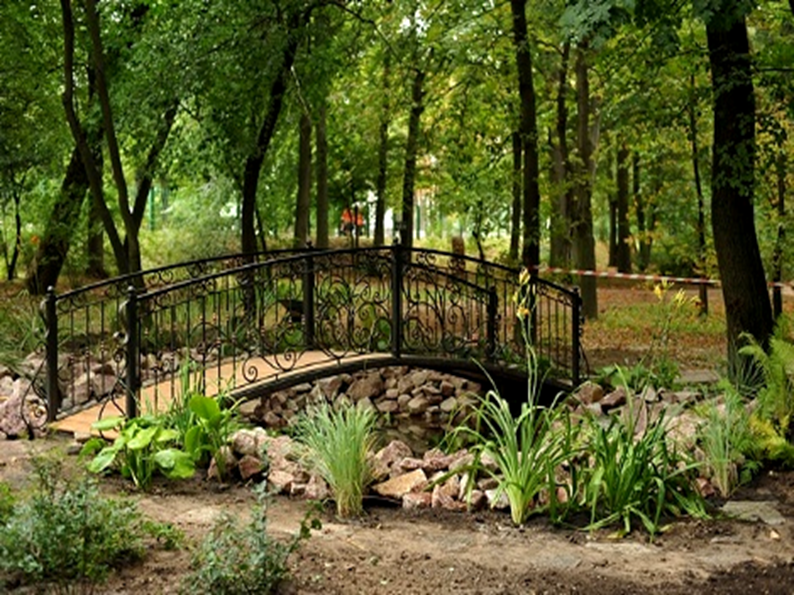 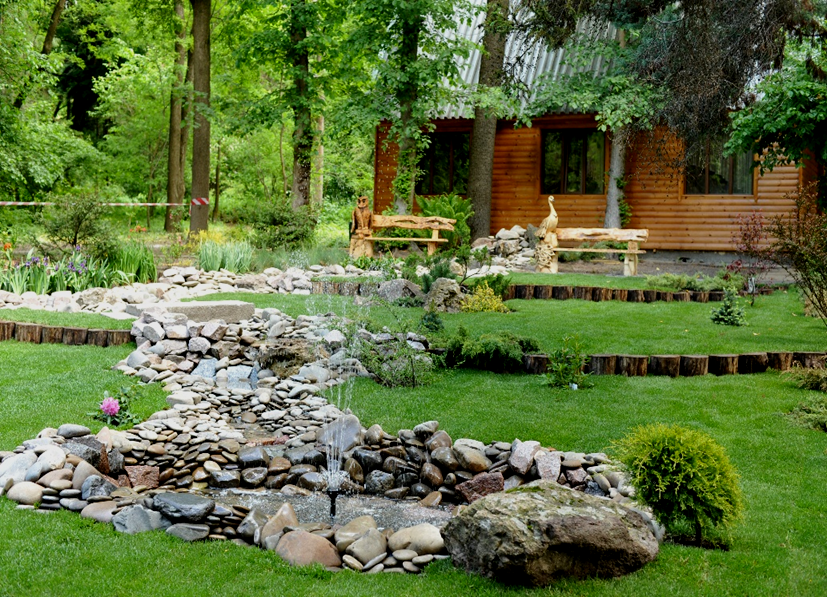 Культурно-виховна і спортивно-масоваробота
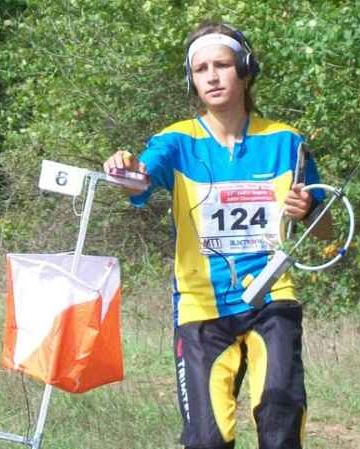 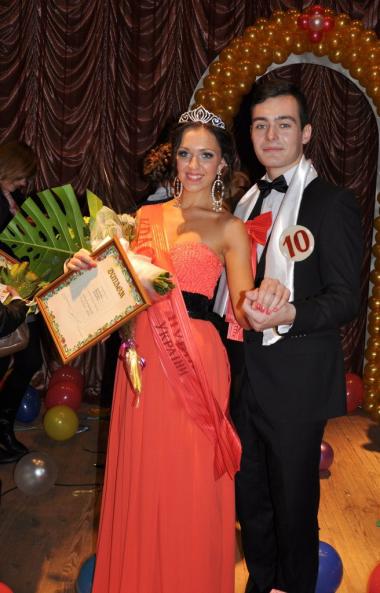 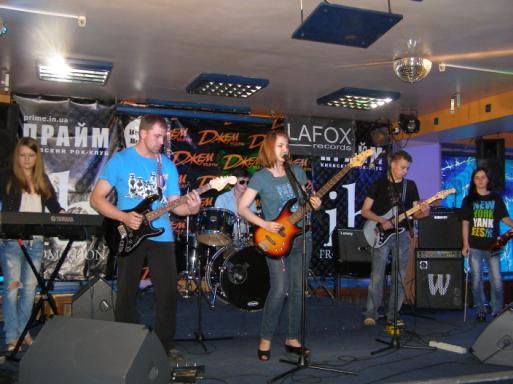 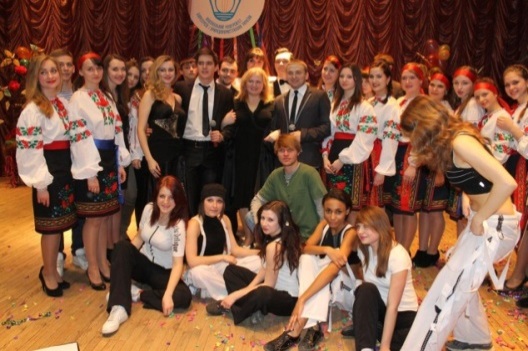 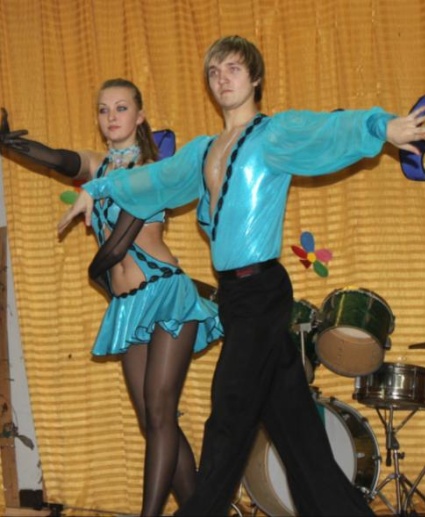 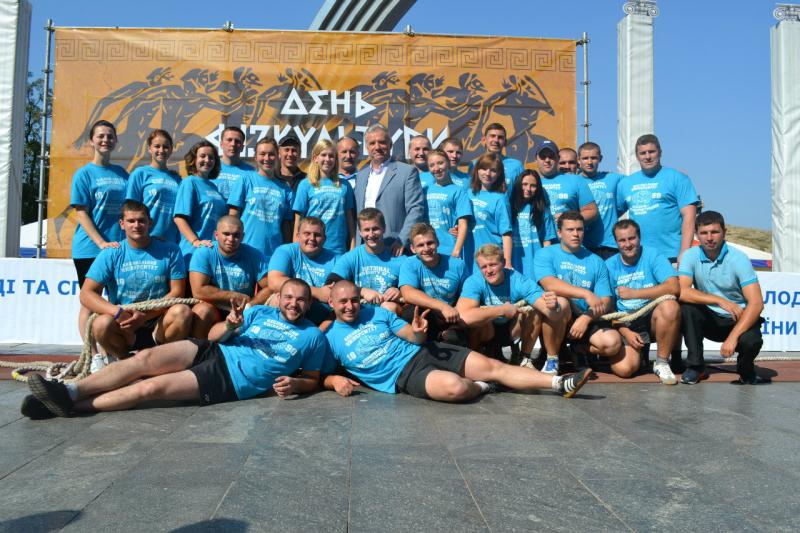 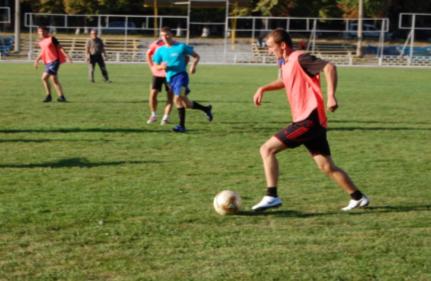 Студентське життя
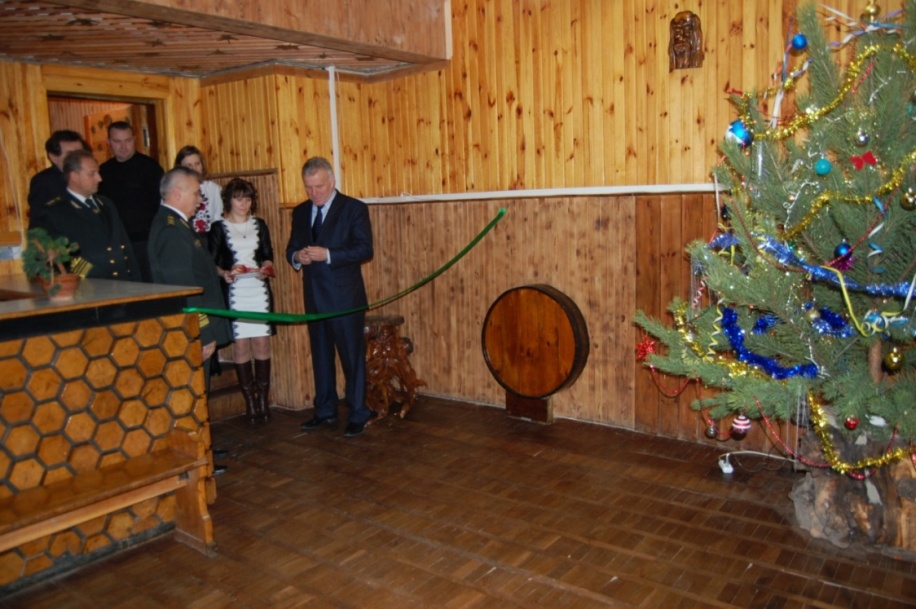 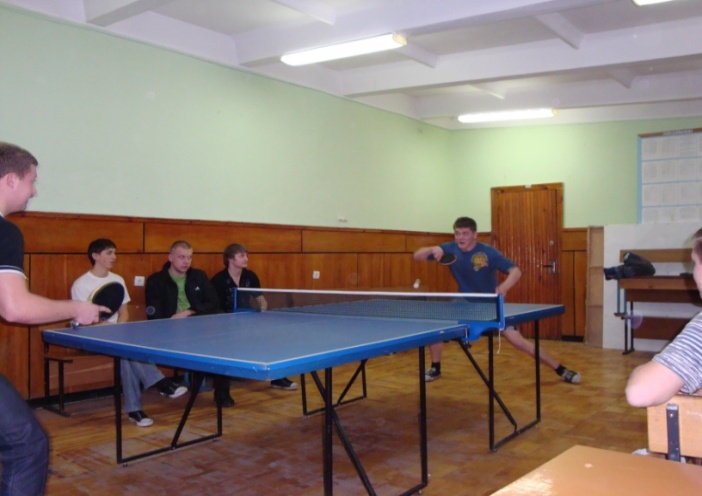 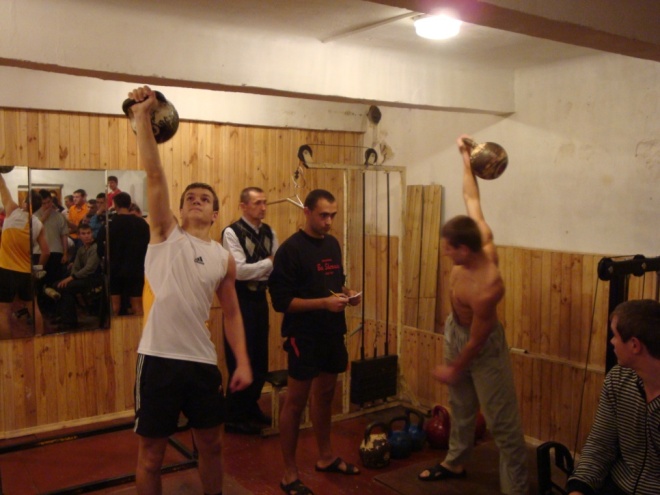 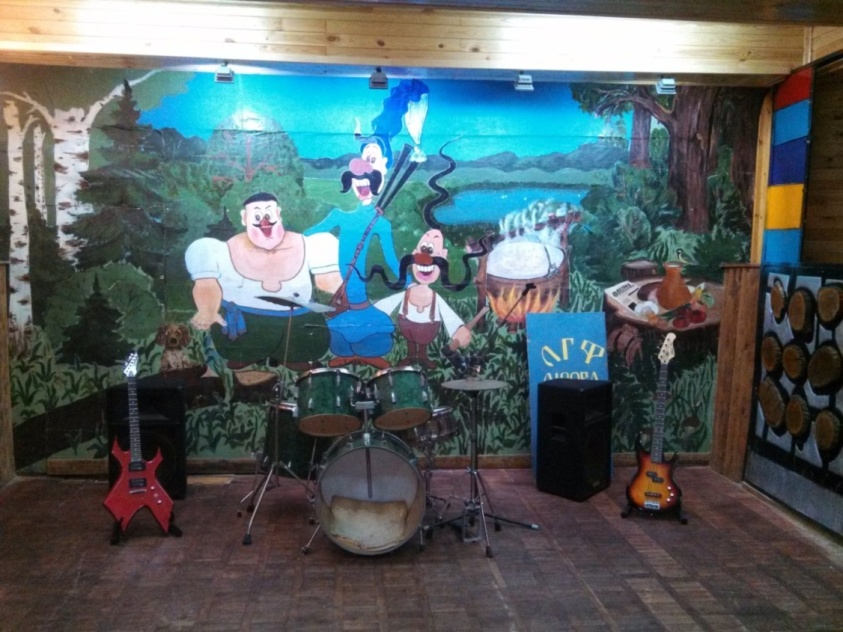 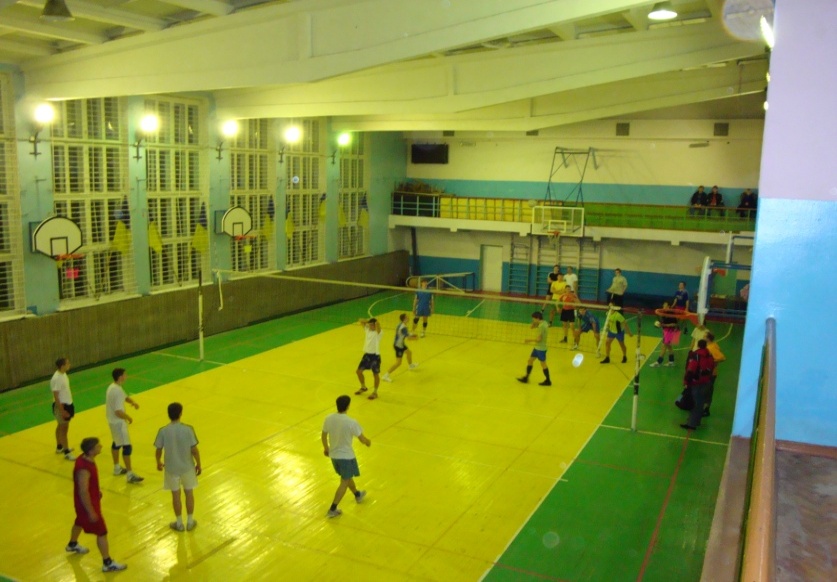 Студентський клуб «Лісова казка» в студентському гуртожитку
При університеті функціонує 
кафедра військової підготовки, 
де студенти мають можливість отримати звання офіцерів запасу
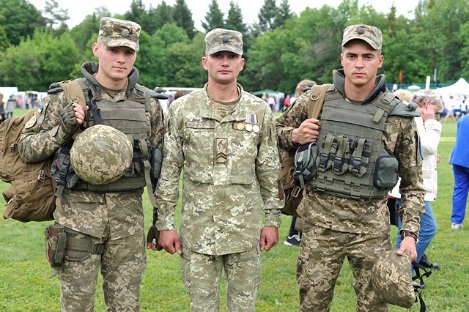 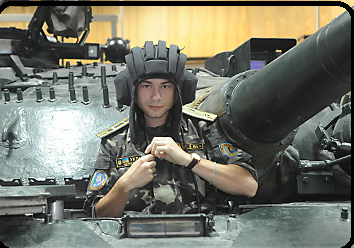 Офіційний сайт НУБіП України
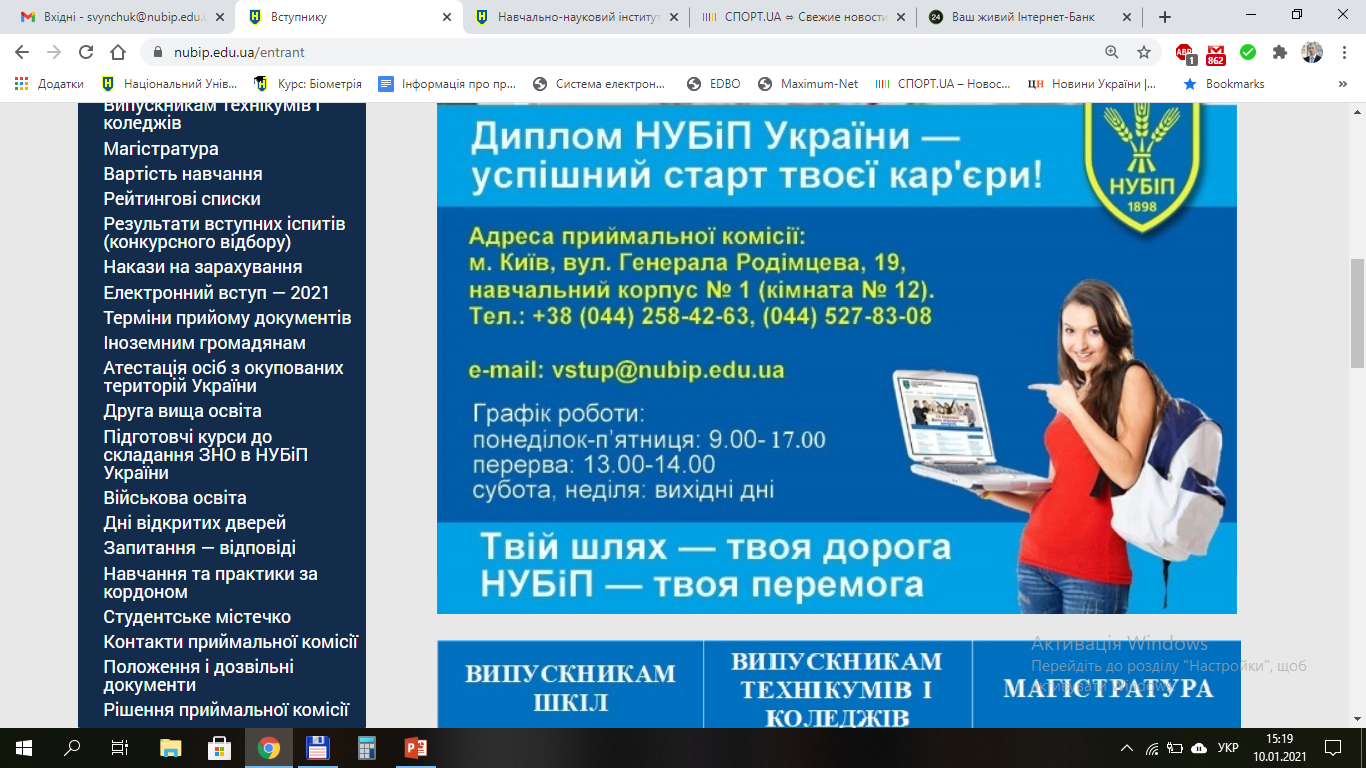 http://nubip.edu.ua/
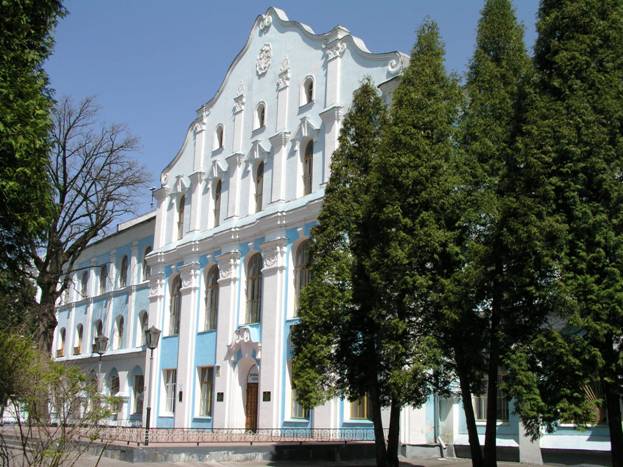 Дякую за увагу!
ДЯКУЮ ЗА УВАГУ!
24